Лекція 5. Особливості етнонаціональної політики в різні історичні періоди.

1.Етнонаціональна політика в Україні за часів перебування в складі Австро-Угорської та Російської імперій кінець ХІХ- початок ХХ ст. 

1.Етнонаціональна політика в УНР.

2. Суперечливість етнонаціональної політики в УРСР.
Понад 100 років тому Україна була розділена між двома європейськими гігантами — Російською та Австрійською імперіями. https://www.istpravda.com.ua/articles/62037515d8d78/

Переважна більшість західних українців мешкала в східній частині Королівства Галичини та Лодомерії та складала половину населення Герцогства Буковина.

Українці компактно мешкали на північному сході Угорщини — зараз це територія Закарпатської області.
Найбільш багатонаціональною серед усіх австрійських провінцій була Буковина, в якій проживали представники дев’яти націй , щонайменше восьми віросповідань. 
На час анексії Буковини Австрійською імперією (1774 р.) населення краю становили:
православні русини-українці, (РУСИНИ — назва українців до кінця 18 ст., а на західноукр. землях — і до 19 — та поч. 20 ст. Дотепер частково збережена в Закарпатській Україні і серед емігрантів-закарпатців у США.) URL: http://www.history.org.ua/?termin=Rusyny
молдавани, 
росіяни-старообрядовці, 
євреї-сефарди, ( на сучасному івріті « іспанці» – це були потомки євреїв, яких вигнали з Іспанії)
роми (цигани), 
вірмени, 
греки,
 болгари.

Тут існувало п’ять національних угруповань:  русини-українці,  румуни, 
німці,  євреї,  поляки. 
Основними етносами  тут були:
1) русини-українці (41%), 
2) румуни (31,7%), 
3) євреї (12–13%), 
4) німці (8–9%),
 5) поляки (3–4%) 


Одночасно в рамках Австрійської імперії Буковина була однією з найбідніших, економічно нерозвинутих провінцій, її культурною окраїною.
Витоки формування поліетнічності західноукраїнського реґіону — Галичини і Буковини — сягають ще часів середньовіччя і Нового часу, коли на ці землі були спрямовані добровільні і політичні міграційні хвилі (пошук пристанища євреїв й трудова еміграція німців). 

Етнічні суб’єкти Галичини і Буковини помітно відрізнялися тим, що одні з них (євреї) проживали здебільшого у містах і містечках, інші — в селах, де значна частина етнічної української більшості співіснувала з німецькими колоністами, польськими селянами. 

Населення Галичини складали дві більші спільноти, поляки
та русини-українці (приблизно по 40-45% кожна), та єврейська меншість (приблизно 10–12%).
Однак, якщо ще на початку ХІХ ст. такий поділ на «паралельні світи» був безсумнівним, то вже в 1867–1914 рр., під впливом урбанізаційних процесів, поширення запізнілої модернізації в Галичині, він почав поволі зникати.

Хоча існуючий в галицькому соціумі етнонаціональний поділ та етнополітика Відня, створювали численні передумови для посилення міжетнічної напруги й конфронтації. Конфліктогенним фактором міжетнічної взаємодії виявилися й особливості проживання спільнот у реґіоні.
Важливою особливістю суспільно-політичної ситуації на Буковині було те, що внаслідок приблизної рівності сил і пануючої в краї атмосфери взаємної терпимості жодна з етнічних чи релігійних громад не могла реально претендувати на виключність і гегемонію.
Саме тут поляки та українці були тісно пов’язані в культурному, релігійному та історичному плані і могли розуміти одне одного без перекладача.
Міжетнічна соціокультурна дистанція між спільнотами Галичини і Буковини визначалася:
 з одного боку, дією політичних і конфесійних чинників, 
а з іншого — соціально-економічними умовами. Визначальну роль у виникненні бар’єрів між «новими» і «старими» жителям тієї чи іншої місцевості досліджуваного реґіону відігравала тривалість перебування в межах соціокультурного середовища.
Міжетнічні суперечності найгостріше проявилися у містах і містечках реґіону. Їх уособлювали умовні «паралельні світи» — ситуація, коли представники різних етносів проживали на сусідніх вулицях, в одному місті, але у повсякденному побуті майже не контактували між собою, вели відмінне культурне, політичне, духовне та економічне життя. 

Ті ж нечисленні факти випадкових зіткнень інтересів породжували прояви ксенофобії. Таку ситуацію характеризують явища «потрійного Львова» (Львів — український, Львів — польський, Львів — єврейський); потрійних, а іноді «квартетних» чи «подвійних» Станиславова, Дрогобича, Тернополя, Коломиї, Ярослава, Яворова та ін.
Підхід до національностей в Австро-Угорській імперії був пов’язаний із знаменитою ХІХ-ю статею австрійської конституції. Основний закон широко декларував загальні демократичні права громадян імперії: 
рівність перед законом, 
недоторканість приватної власності, 
свободу совісті слова, друку, зборів, 
створення політичних і громадських об’єднань, 
право на освіту та вільний вибір професії, 
право на захист особистої свободи (ув’язнення особи дозволялося лише на підставі судового вироку). 
Конституція визнала рівноправність усіх народів держави і їх непорушне право зберігати і розвивати свою мову. 
Результатом цього стала подальша етнізація австрійської політики, яку пізніше було перенесено в політичне життя держав наступниць імперії Габсбурґів.
Центральна влада більш охоче робила поступки у національному питанні консолідованим польським силам, ніж організаційно розпорошеним українцям. У 1861 р. Галичина отримала автономію з крайовим сеймом і крайовим урядом, але поляки мали в них переважну більшість. Від 1867 р. урядовою мовою в королівстві стала польська. Спроби поділу краю на українську і польську частини залишалися безуспішними. Польські організації не бажали ділитися територією. До того ж в рамках наданої Галичині автономії поляки перетворилися в групу, яка домінувала не тільки соціально, але і політично в цій етнічнорізнорідній провінції
Етнонаціональна політика в УНР.
Можливості втілення в життя ідей самостійного етнополітичного розвитку України з’явилася лише в 1917 р. Саме з того часу почала формуватися політика Української держави у сфері регулювання міжнаціональних відносин. 
IV Універсал Центральної Ради, проголошуючи УНР самостійною, «від нікого незалежною, вільною, суверенною Державою Українського Народу». 
Через складні політичні обставини, у яких діяла Центральна Рада, їй не вдалося здійснити намічену програму демократичних перетворень у сфері міжнаціональних відносин. На перешкоді були численні внутрішні й зовнішні фактори, які значною мірою нейтралізували її зусилля. 
 Слід підкреслити й ту обставину, що заходи Центральної Ради щодо регулювання міжетнічних відносин по-різному сприймалися в середовищі найбільш структурованих національних меншин, зокрема російської, єврейської, польської. 
Особливо складною була ситуація з російськомовним населенням, яке зовсім не хотіло визнавати себе в Україні за якусь національну меншість.
Національне питання гостро постало перед багатонаціональною Західноукраїнською Республікою (ЗУНР), яку було створено в жовтні 1918 р. 

Її представницький орган – Українська Національна Рада, яка очолила національно-визвольний рух у Галичині, – у своїх перших правових актах підкреслила, що всім громадянам ЗУНР будь-якої національності та віросповідання надаються і гарантуються «громадянська, національна і віросповідна рівноправність». 


Основним національним меншинам – полякам, євреям, німцям – було запропоновано обрати своїх представників до Української Національної Ради. Однак поляки бойкотували вибори, а євреї з німцями, щоб не втягуватися в українсько-польський конфлікт, вирішили не брати в них участі.
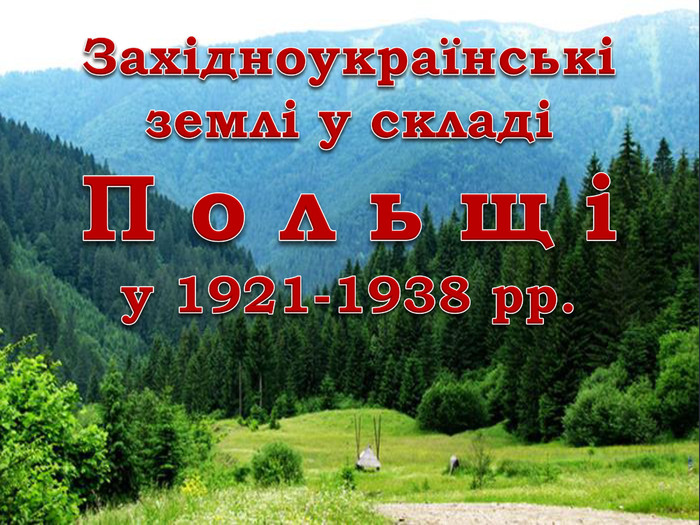 https://naurok.com.ua/prezentaciya-zahidnoukra-nski-zemli-v-1920-1930-rr-pid-vladoyu-polschi-266283.html
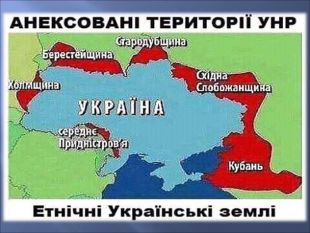 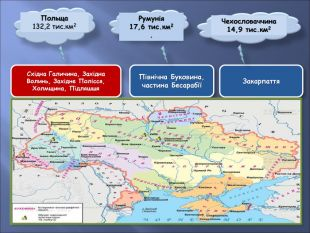 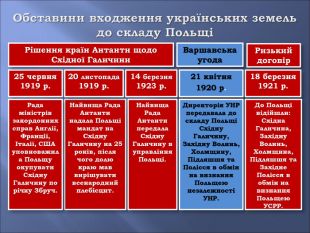 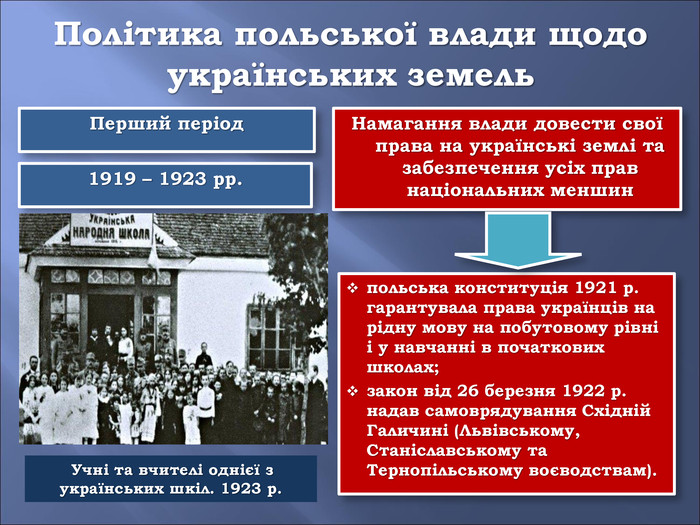 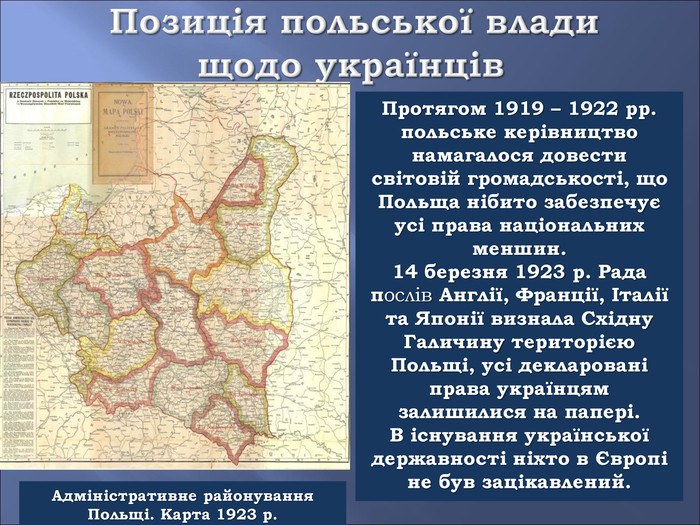 Керівниками органів місцевого самоврядування призначалися лише поляки; українцям заборонялося займати адміністративні посади в державних установах, в армії, поліції, таємних службах; для Східної Галичини було запропоновано назву «Східна Малопольща»; польська мова витісняла українську з усіх державних і муніципальних установ, освітніх закладів. Українські імена та прізвища замінювались польськими; переслідування православних українців, масове примусове навертання їх до католицької віри,знищення православних храмів; українські землі перетворювались на аграрно-сировинні придатки, ринки збуту й джерела сировини та дешевої робочої сили;
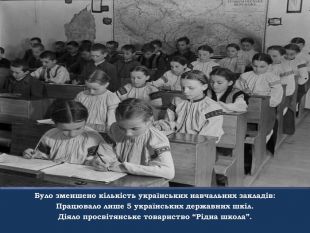 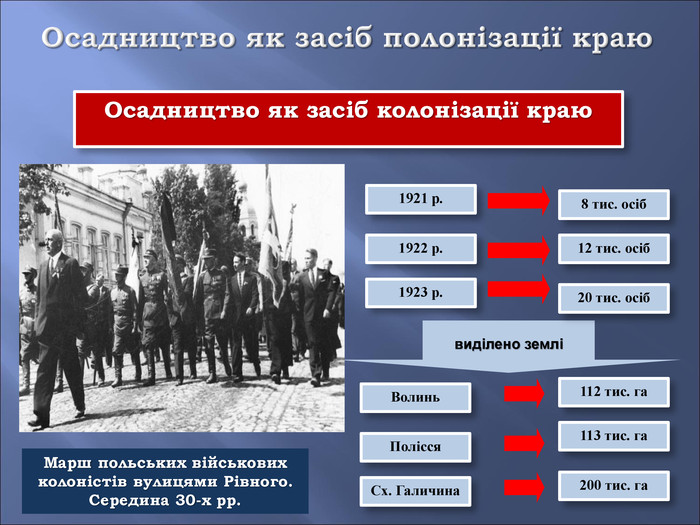 Суперечливість етнонаціональної політики в УРСР
Розвиток етнополітичних процесів в Україні у 1920 – 1930-х рр. відбувався суперечливо. 

Якщо 20-ті рр. характеризувалися в основному позитивним досвідом розв’язання міжнаціональних проблем, то протягом 30-х рр. усе набуте було ліквідоване сталінським політичним режимом.

Новий напрям і зміст етнонаціональної політики випливали з проголошеного керівництвом СРСР курсу на коренізацію партійного і радянського апаратів. Такий курс був зумовлений наступними факторами:
надання престижу національним гаслам і цінностям в умовах переходу до непу, 
лібералізацією суспільства, 
зростанням опозиційних настроїв у республіках і регіонах, 
складністю управління територіями з іншими мовними та культурними орієнтаціями населення.
Москва також сподівалася продемонструвати відмінність своєї національної політики від імперської політики Росії і в разі ймовірних невдач перекласти відповідальність за них на республіканське керівництво. https://naurok.com.ua/prezentaciya-zahidnoukra-nski-zemli-v-1920-1930-rr-pid-vladoyu-polschi-266283.html
Першим практичним кроком у напрямку українізації, тобто здійснення процесу дерусифікації у Східній Україні державного й суспільно-політичного життя в Україні, розвитку української мови та культури, стало прийняття таких документів: 
постанови ВУЦВК «Про застосування в усіх установах української мови нарівні з великоросійською» (21 лютого 1920 р.), 
Декрету РНК УСРР «Про заходи в справі українізації навчально-виховних і культурно-просвітніх установ» (17 липня 1920 р.),
Постанови ВУЦВК та РНК УРРР «Про заходи щодо забезпечення рівноправності мов і про сприяння розвиткові української мови» (1 серпня 1923 р.). 
Останнім документом передбачалося передусім провести українізацію навчально-виховних і культурно-освітніх закладів, поступово запровадити українську мову в усіх радянських установах, включаючи і господарські. Для цього планувалося відкрити спеціальні курси з вивчення української мови.
Поряд із українізацією у 1920-ті рр. державна політика в галузі національних відносин передбачала реалізацію спеціальних заходів, що сприяли політичному і культурному розвиткові національних меншин, аж до врахування етнічних факторів в адміністративно-територіальному поділі. 

З метою управління цими процесами було створено мережу спеціалізованих радянських адміністративних культурно-освітянських наукових установ. Зокрема, у травні 1921 р. Президія ВУЦВК прийняла рішення про створення відділу національних меншостей при Наркоматі внутрішніх справ. 

Державна політика 1920-х рр. у міжетнічній сфері в цілому позитивно вплинула на процес національного відродження українського народу, інонаціональних груп населення. У складі Української СРР до 1930 р. було створено :
25 національних районів, 
1087 національних рад, у т. ч. 450 російських (з них 41 селищна), 
254 німецькі, 
156 єврейських (68 селищних), 12 чеських, 4 білоруські та 3 албанські.
Однак з кінця 1920-х – початку 1930-х рр. у національній політиці
відбуваються кардинальні зміни, пов’язані з остаточним оформленням у СРСР командно-адміністративної системи. 

Фактично почала здійснюватися сталінська національна політика, яка, ґрунтуючись на соціально-політичних засадах «казарменного соціалізму», призвела до відновлення імперського великодержавництва у сфері міжнаціональних відносин, завуальованого ідеологічною доктриною «дружби народів».

У контексті командно-адміністративної політики проводилася реорганізація і ліквідація національних адміністративно-територіальних одиниць, що нібито не виправдали себе. 
	У зв’язку з цим партійними й
адміністративними органами було прийнято низку постанов (постанови
Політбюро ЦК КП(б)У «Про реорганізацію національних районів та сільрад УРСР в звичайні райони та сільради» від 16 лютого 1938 р., «Про ліквідацію та
перетворення штучно утворених національних районів та сільрад» від 7 квітня
1938 р. тощо).
Наприкінці 1930-х рр. із ліквідацією національних районів та
сільрад було припинено планування системи національного районування в
Україні. 
Партійно-державне керівництво республіки, виконуючи настанови
Москви, нав’язувало широким народним масам думку про те, що  представники німців, поляків, інших національностей – потенційні зрадники, шпигуни, диверсанти, шкідницьку діяльність яких слід викорінювати будь-яким чином.
Наслідком такої політики стали репресії щодо іноетнічного населення, звільнення з роботи людей у зв’язку з їхньою національною приналежністю, депортації з місць компактного проживання представників національних меншин, фабрикація шпигунських диверсійних, повстанських організацій, які складалися з українських, німецьких, польських, грецьких та інших «націоналістів».

Так, у листопаді 1936 р. Політбюро ЦКП(б)У прийняло постанову «Про
переселення польських та інших господарств з прикордонної смуги», в якій
ставилося завдання переселити навесні 1939 р. від шести до семи тисяч таких господарств «головним чином за кордони України». Місцями депортації представників етнічних груп України (німців, поляків тощо) були
«спецпоселення» в Казахстані, Росії, інших регіонах СРСР.
Для українського народу була застосована одна з найжорсткіших форм геноциду – голодомор.
	За різними оцінками вітчизняних та зарубіжних експертів і вчених кількість українців, загиблих від голоду того періоду, сягає від 6 до 11 млн. осіб. А разом з ненародженими, за твердженнями американця Р.Конквеста, число жертв становить майже 14 млн. Тобто в центрі Європи вмерла тоді ціла країна за чисельністю населення більша від нинішніх Угорщини, Бельгії та ін.
	Це була наймасштабніша етнонаціональна катастрофа в історії людства. Для порівняння: у 1915 р. турки вирізали 1,5 млн. вірменів («Ніч довгих ножів»), а в 1939-1945 рр. німці винищили від 0,63 млн. до 3,3 млн. євреїв («Голокост»). 
	Спланований і реалізований комуністичним режимом голодомор та масові політичні репресії поставили під сумнів саме існуванні нації. 
	Голодомор призвів до обезлюднення сільської місцевості, яку потім інтенсивно «засвоювали» переселенці з Росії, а індустріалізація покликала на Україну нові загони робочого люду з інших регіонів, у той же час масові репресії і депортації українців, ніби «буржуазних націоналістів», обумовили штучну багатонаціональність та порушення етнобуття українців.
Національний склад населення України
Етнічні групи в Україні станом на 2001 рік
українці - 77,8 %
росіяни - 17,3 %
румуни та молдавани - близько 0,8 % (молдавани 0,5%; 
румуни 0,3%)
білоруси - 0,6 %
кримські татари - 0,5 %
болгари - 0.5 %
угорці - 0,3 %
поляки - 0,3 %
євреї - 0,2 %
вірмени - 0,2 %
греки - 0,2 %
німці - 0,1 %.
Якщо на початку 1990-х рр. викладання в школах проводилося лише чотирма мовами національних меншин (російською, молдовською, угорською та польською), то на 1 вересня 2000 р. навчання здійснювалося 18 мовами в різних формах (обов’язково або факультативно). Рідною мовою повну середню освіту мають змогу здобути представники 10 національностей. Тут необхідно прагнути до того, щоб уся система освіти виховувала повагу до національних культур різних етносів України, культуру міжнаціональних стосунків та спілкування в багатомовному середовищі.
Із 1997 р. у Чернівцях та Ужгороді працюють регіональні науково- методичні центри для задоволення освітніх потреб національних меншин. 15 вузів країни готують учителів мови і літератури, зокрема у Житомирському педагогічному інституті здійснюється підготовка вчителів польської мови, Маріупольський гуманітарний інститут готує фахівців з новогрецької мови і літератури; Чернівецький університет – вчителів для шкіл з румунською мовою навчання; Прикарпатський університет здійснює підготовку фахівців із 
слов’янської філології. У багатьох вищих навчальних закладах України за державної підтримки та відповідно фінансування готуються фахівці з російської мови і літератури. За домовленістю з міністерствами освіти Угорщини, Молдови, Польщі та Румунії викладачі вищих навчальних закладів та вихователі дошкільних закладів підвищують свій професійний рівень у зазначених країнах. Список мов, які тепер вивчають у загальноосвітніх і недільних школах, на факультативах, поповнився вірменською, ассирійською, гагаузькою, татарською та узбецькою мовами. 
Функціонують приватні навчальні заклади, зокрема Міжнародний Соломонів університет та Київський «Слов’янський університет», які здійснюють підготовку фахівців для навчально-виховних закладів етнічних спільнот. 
На базі багатьох загальноосвітніх шкіл працюють факультативи та гуртки з вивчення рідної мови, які відвідують близько 200 тис. дітей. При національно- культурних товариствах діють недільні школи, в яких школярі опановують рідну мову.
Реалізації права на національно-культурний розвиток етноменшини також сприяють російськомовні та газети іншими мовами. Тут існує відчутний дисбаланс на користь російськомовних видань, і, мабуть, це становище треба толерантно виправляти. Додатками до газети «Голос України» є 6 газет мовами національних меншин, які фінансуються парламентським органом. У місцях компактного проживання національних меншин регіональними органами влади видаються районні газети, зокрема румунською і угорською мовами в Закарпатті.
З метою забезпечення прав національних меншин на отримання та поширення інформації своєю мовою, поглиблення процесів демократизації, міжнаціонального співробітництва і толерантності в суспільстві держава сприяє розвиткові та надає матеріальну підтримку засобам масової інформації етноспільнот, виділяє ефірний час на державних теле- і радіоканалах. 

Етнополітика у цій сфері полягає в тому, щоб координувати діяльність органів ЗМІ, спрямовуючи їх зусилля на вирішення завдань інтеграції етносів у наше політичне суспільство, формування етнополітичної культури міжнаціонального спілкування. Прикладом цього може бути проведений у жовтні 2000 р. семінар «Медіа-діалог: проблеми розвитку ЗМІ і видавничої справи національних меншин» (м. Київ). Учасники семінару ознайомилися зі станом видавничої справи єврейських національно-культурних видавництв, в Інституті політичних та національних досліджень НАНУ заслухали виступи провідних вчених із питань етнонаціональної політики. Для прикладу були названі діяльність Єврейського фонду України та інформаційний бюлетень 
«Київ єврейський», журнал «Відродження», газета «Моя Батьківщина – Моя Родина» (Харків). Відбулася презентація проекту «Етноси України», 
експонувалася виставка поезії та літератури мовами національних меншин України.
Крім того, при національно-культурних товариствах створено близько 2,5 тис. музичних фольклорних, танцювальних та інших самодіяльних колективів, зокрема 107 театрів, 292 хорових колективи та ін. 3 ініціативи національно-культурних товариств за організаційної та фінансової підтримки держави проводяться свята національних культур, наприклад, румунської культури «Мерцишор», Всеукраїнський фестиваль єврейської культури, фестивалі гагаузької, болгарської, польської культури в Україні, Свято слов’янської писемності й культури, Міжнародний фестиваль циганського мистецтва, інші культурно-мистецькі акції національних меншин. 


У 367 бібліотеках України функціонують відділення літератури мовами національних меншин, і це без урахування бібліотек російської літератури, оскільки до послуг росіян – 24 382 масові та універсальні бібліотеки, сукупний фонд яких налічує понад 240 млн. примірників книг і журналів. У 120 музеях України відкрито зали національних меншин.